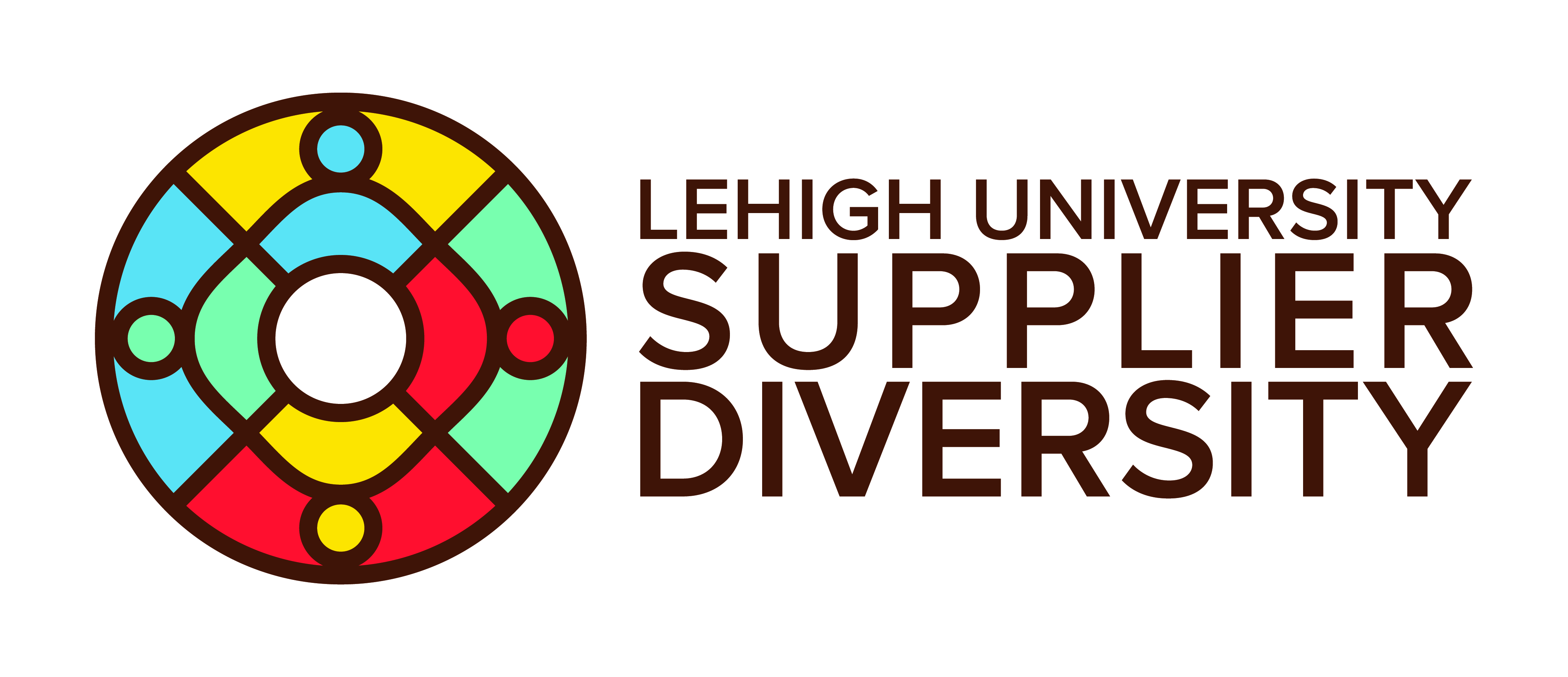 Supplier Diversity Program Introduction
What is Supplier Diversity?
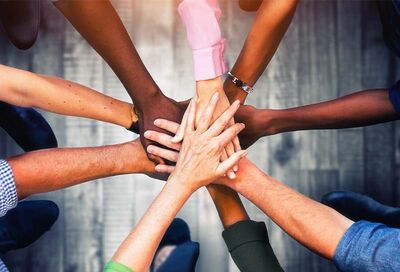 Lehigh’s Mission to Supplier Diversity
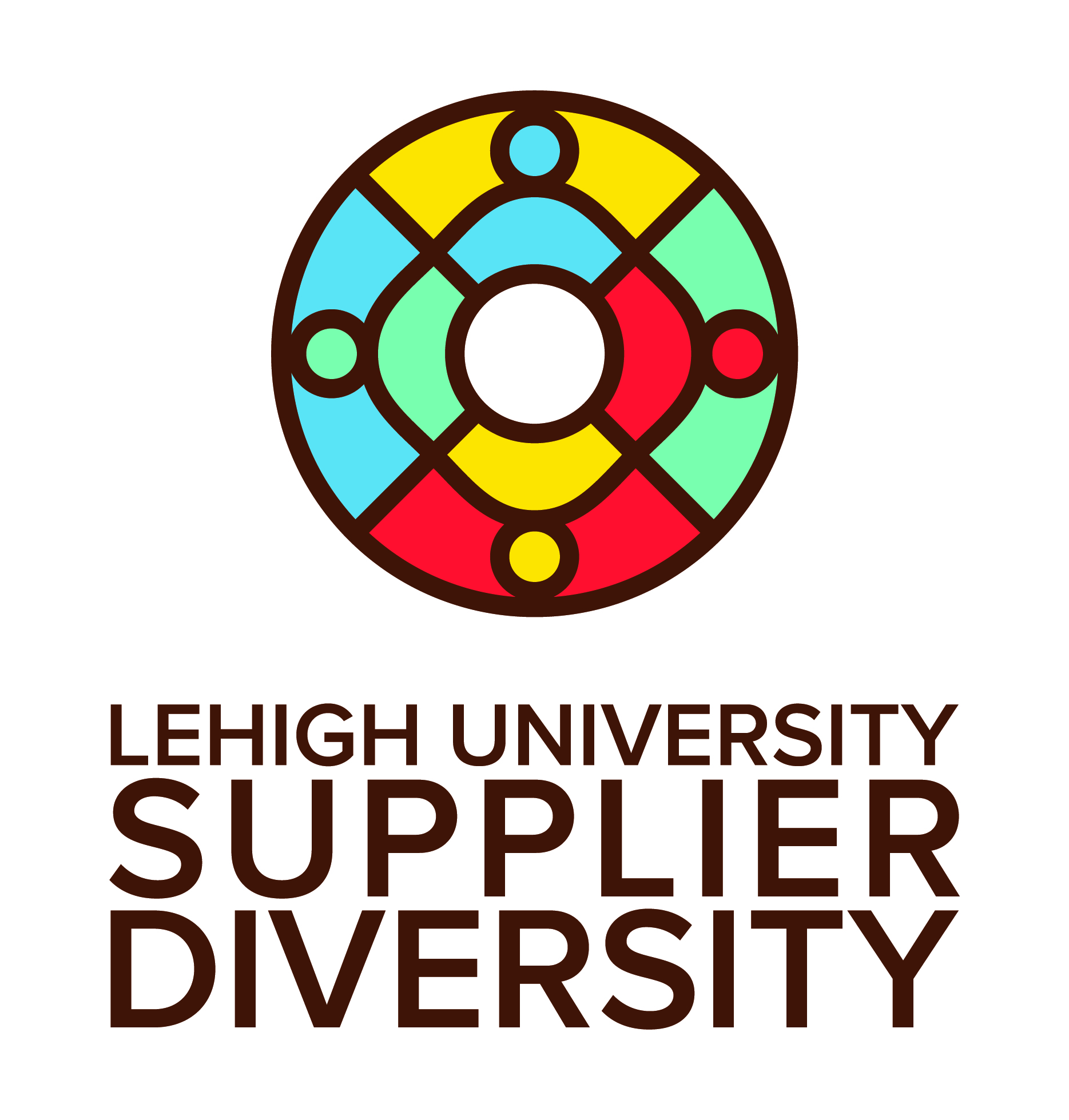 [Speaker Notes: We can give back to our community by providing opportunities for diverse suppliers to compete for our business. This translates into job creation and ultimately, wealth creation that contributes to the continued vibrancy of our communities. We should mirror the diversity of our own student, faculty and staff population. We seek to level the playing field for all suppliers.

Program Development:
Establish the business case and policy
Campus – wide commitment and Advisory Committee (DEI, SBDC, Community Affairs, faculty, etc.)
Comprehensive internal and external education and communications (website, newsletters, announcements)
Identify opportunities for diverse businesses (by department, category, etc.)
Develop a supplier development / mentoring program (certifications, training, matchmaking, trade shows, etc.)
Tracking, reporting and goal setting
Understand public sector SD programs (state agencies, municipalities, federal and state regulations)]
What is a Diverse Supplier?
A diverse supplier is, in the broadest sense, a business that is 51% or more owned and operated by an individual or group that is part of a traditionally underrepresented or underserved group. There are more than a dozen categories used to identify a supplier as diverse.
Diverse suppliers can be third-party certified or self certified. In order for Lehigh to publicly report diverse supplier spend, it is important to ensure that our suppliers are certified through third-party, state or federal certifying agencies.
[Speaker Notes: There are two types of diverse suppliers and many categories of diverse suppliers.

Tier 1 diverse supplier: a company who is awarded a contract for work directly from Lehigh. This is diversity spend we will publicly report.

Tier 2 diverse supplier: a diverse company who is awarded a contract by a Tier 1 / Prime supplier. An example would be a contractor we hire to do a renovation. We pay them directly, they may not be diverse. But they sub contract with a diverse provider. We do not pay the diverse provider directly. This Tier 2 spend may be publicly reported in the future.

Additionally, there are many categories of diverse suppliers….]
Where do supplier certifications come from?
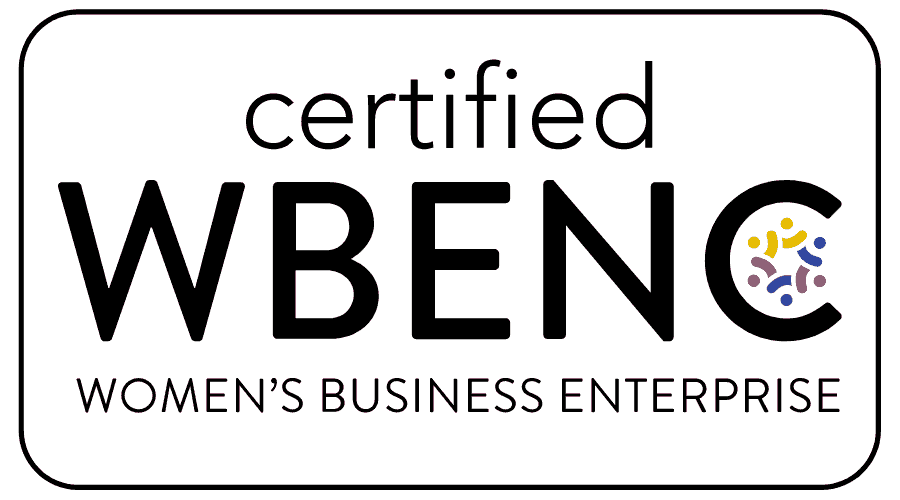 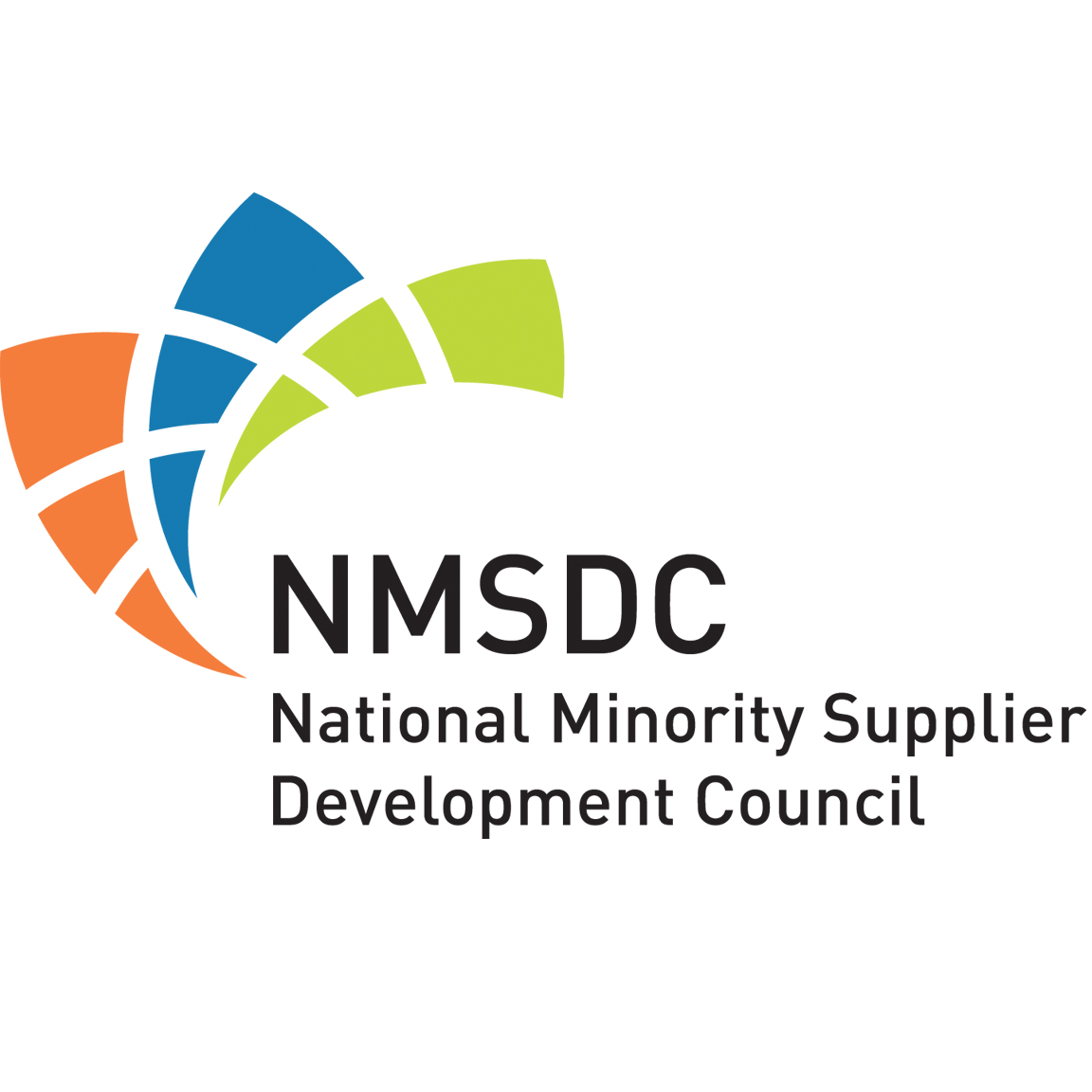 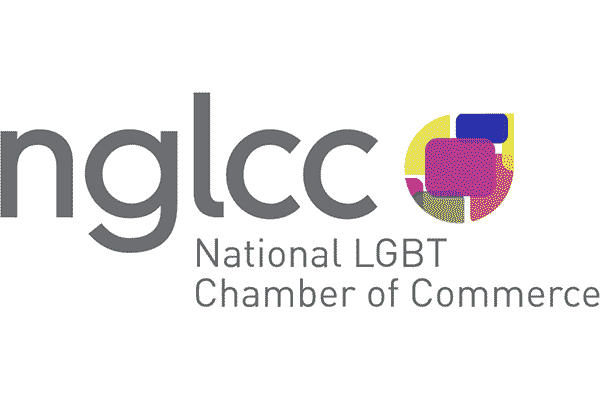 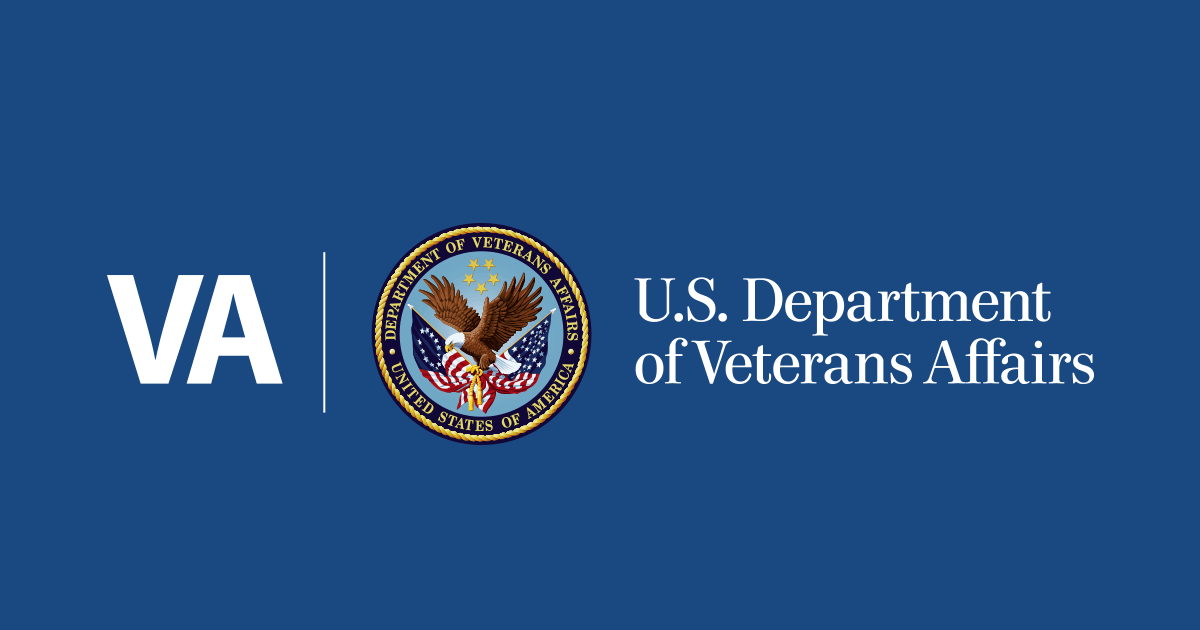 These entities focus on certifying, connecting and advocating for diverse suppliers by offering nationally recognized third-party certification services.  They service the public and private sector across all industries. State and local governments and regional councils also offer certification services.
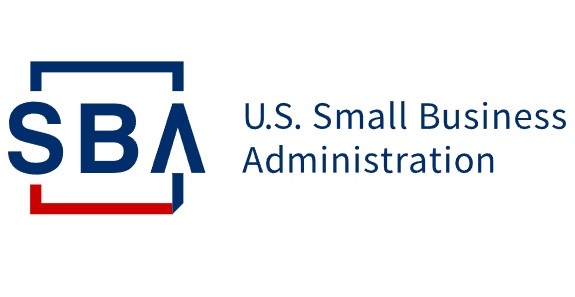 [Speaker Notes: Diverse businesses are amongst the fastest-growing segments of the U.S. economy. 

Programs are growing: Hackett Group’s 2021 Diversity Study showed the industry and higher ed trend to increase diversity spending, with 77% of businesses surveyed planning to increase spend with diverse businesses. 

The study also showed 83% of organizations that already have a program plan to dedicate funds for supplier development activities.

Lehigh will be tracking our spend with each type of supplier (Tier 1 and 2) and each diversity category (minority owned, woman, owned, veteran owned, small, local, etc.)]
What is the Value of Supplier Diversity?
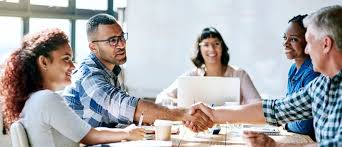 [Speaker Notes: What value does the program bring to Lehigh:

Engaging new suppliers means new perspectives and ideas can be generated – innovative and response
Increase healthy competition
Drive cost savings
Opens new supply channels and diversify our supply chain
Small businesses make up a substantial proportion of the overall supply base
Investing in the community we serve is a strategic objective – economic impact via jobs, wages, tax revenue
Diverse suppliers are often more nimble, flexible and provide niche services
Supports our university strategic initiatives related to equity and inclusion]
What can you do?
[Speaker Notes: Supplier diversity needs to be important to all of us, not just to Purchasing and the departments represented on the Advisory Committee.

Be open to renegotiating existing contractual commitments 
Keep in mind that diverse businesses could offer more competitive pricing 
Invest in relationships with prospective business owners 
Look for strategic growth opportunities for smaller suppliers 
Don’t get discouraged. Be patient with suppliers. There may not be a current need for their offering now, but keep them in mind for future opportunities 
It may be a future regulatory requirement for government grant funding.]
Identifying & Including Diverse Suppliers
If your purchase is below the bid threshold of $10,000, you can select a supplier of choice. However, if the value is over that threshold and there is no contract in place, bidding is required and diverse suppliers should be included whenever possible.
[Speaker Notes: How do you include diverse suppliers:

Notify Purchasing about upcoming opportunities in advance ; we can help you identify diverse suppliers
Learn to use the diverse supplier database, with a link to the database and training documentation available on the supplier diversity website
Purchasing can help with RFP creation and facilitation; helping to evaluate diverse supplier RFP proposals
We will provide the tools to track inclusion of diverse suppliers…Good Faith Effort Form, which should be attached to Unimarket requisitions
Let us know if you would like to engage with a new vendor that you think might be diverse…we can help them by connecting them with 3rd party certification agencies.]
Lehigh Supplier Diversity Program Contacts and Information
Purchasing Contacts:

Jon Sherman, Purchasing Coordinator
Jos222@lehigh.edu    (610) 758-3841

Jane Altemose, Director Purchasing Services  jca209@lehigh.edu    (610) 758-4637 

Lehigh SD Webpage:  https://businessservices.lehigh.edu/supplier-diversity-program
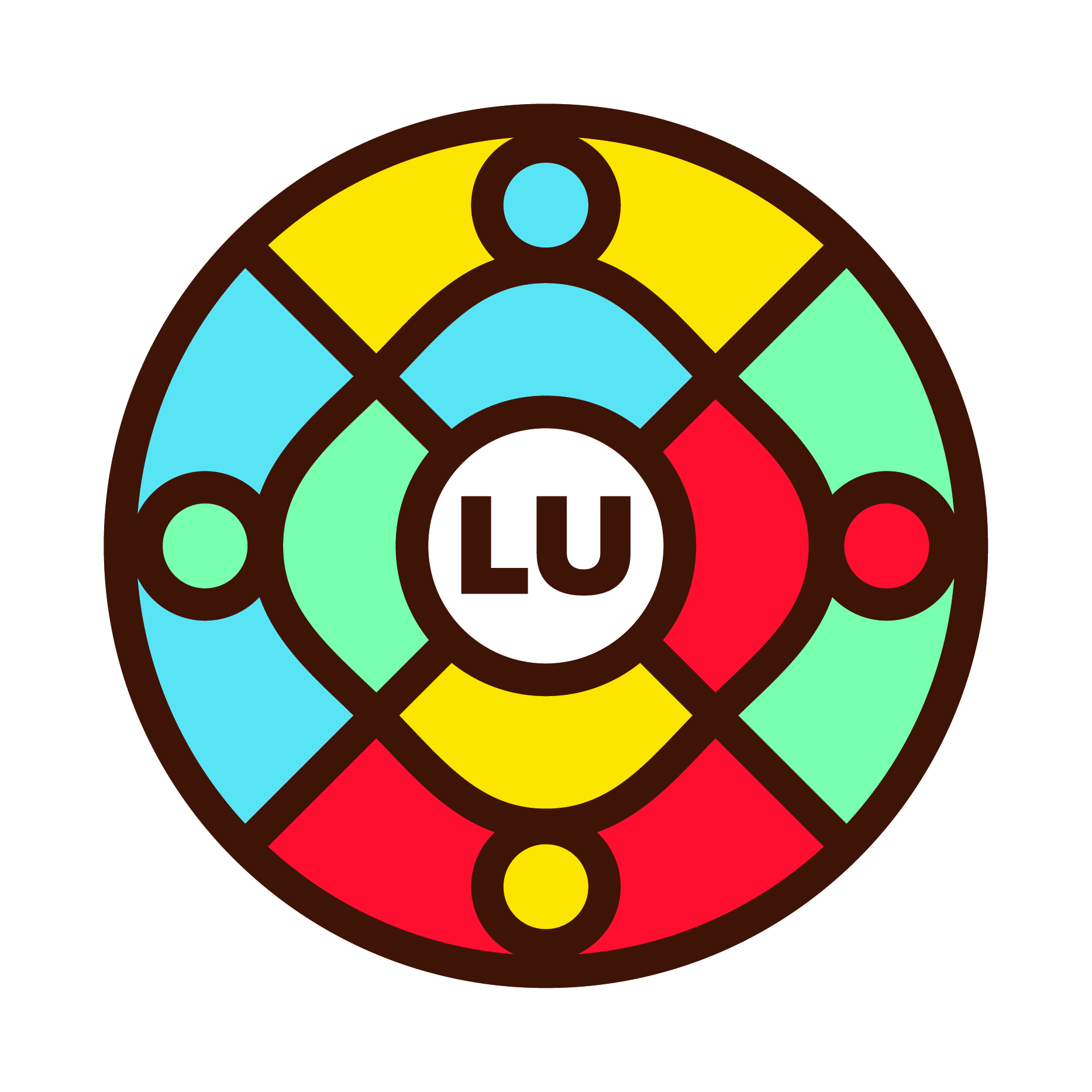 Additional Contacts:

Donald Outing, VP, Equity and Community
dao417@lehigh.edu    (610) 758-3133
 
Brett Smith, Director, Small Business Development Center bds206@lehigh.edu    (610) 758-5878 
 
Lehigh Small Business Resources: 
Small Business Development Center (SBDC) 
https://business.lehigh.edu/centers/small-business-development-center  
insbdc@lehigh.edu     (610) 758-3980
[Speaker Notes: How do you include diverse suppliers:

Notify Purchasing about upcoming opportunities in advance ; we can help you identify diverse suppliers
Learn to use the diverse supplier database, with a link to the database and training documentation available on the supplier diversity website
Purchasing can help with RFP creation and facilitation; helping to evaluate diverse supplier RFP proposals
We will provide the tools to track inclusion of diverse suppliers…Good Faith Effort Form, which should be attached to Unimarket requisitions
Let us know if you would like to engage with a new vendor that you think might be diverse…we can help them by connecting them with 3rd party certification agencies.]
Questions about Supplier Diversity?
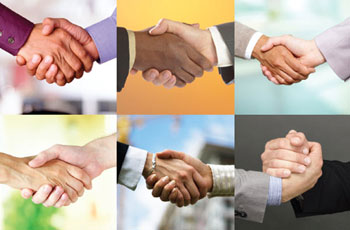